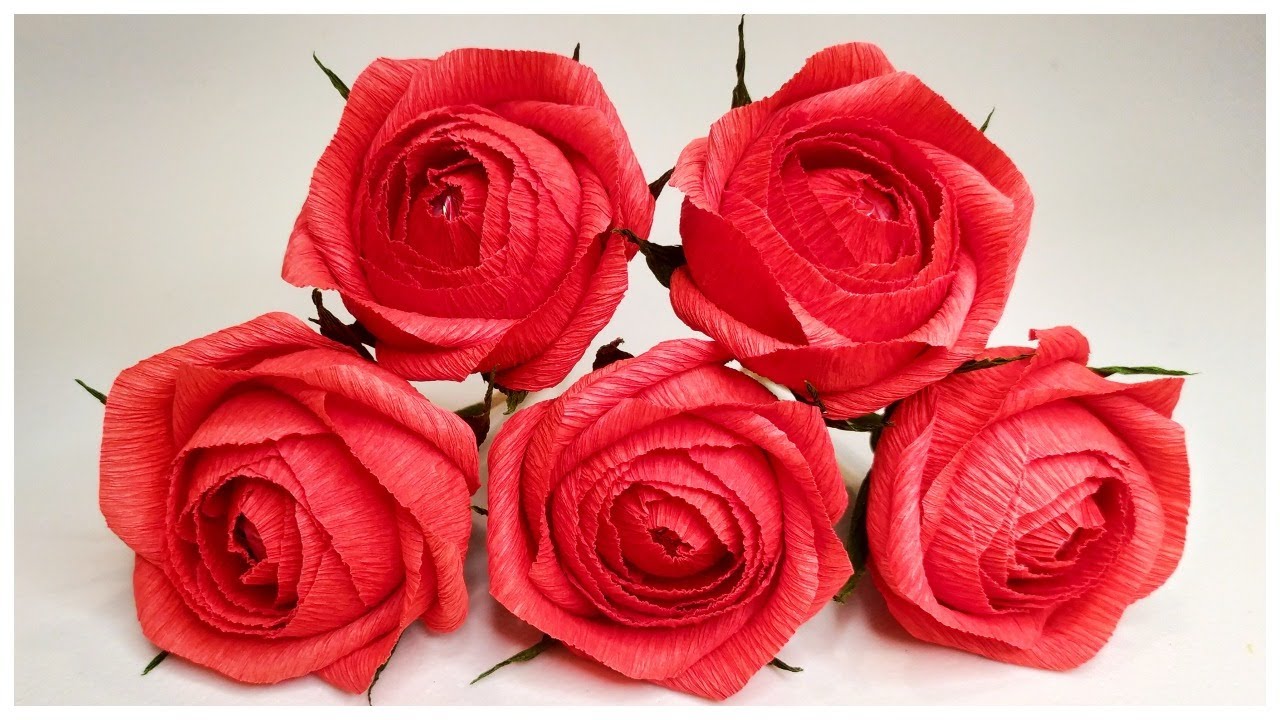 Роза для мамы
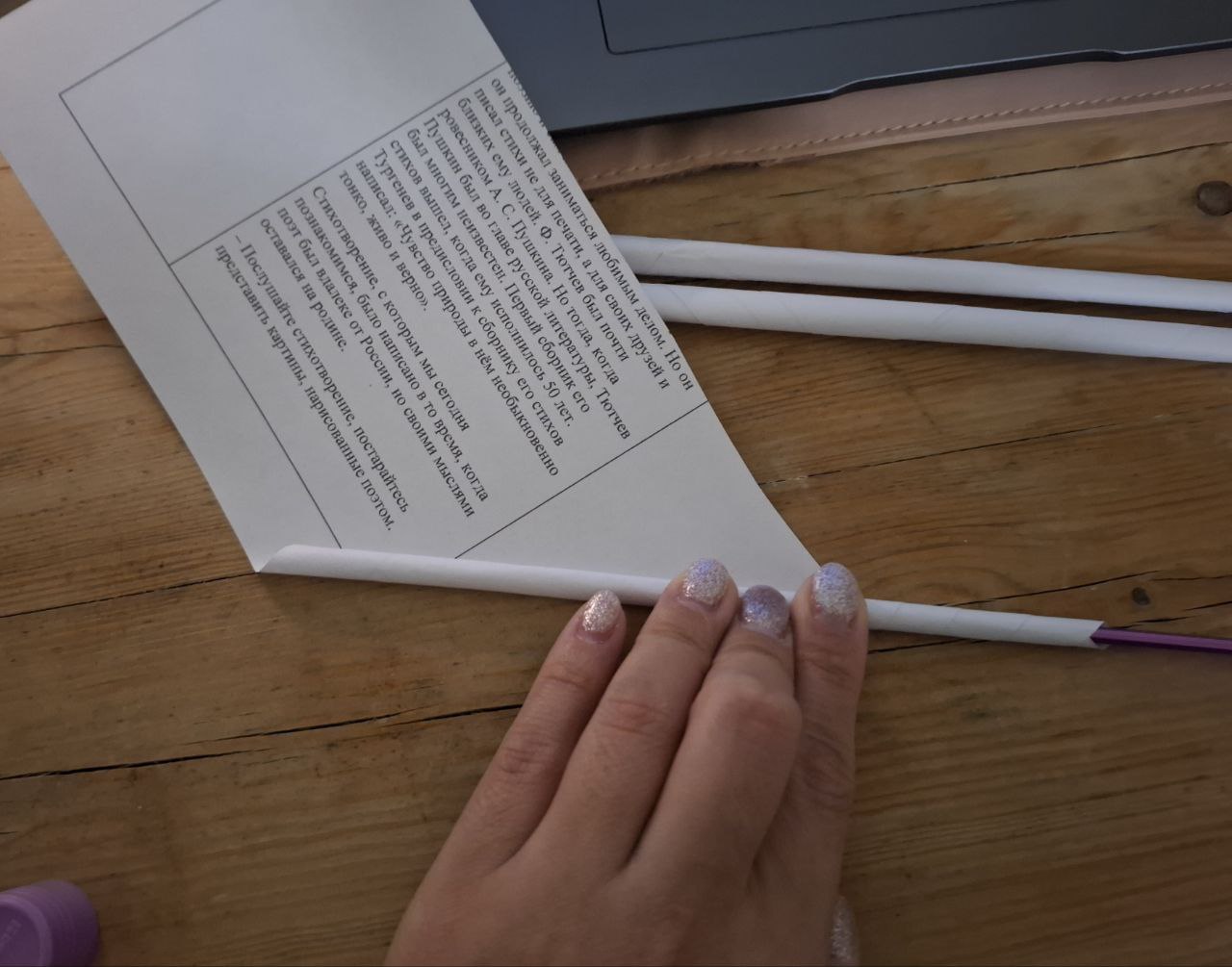 Трубочка из бумаги
Шаблон для лепестка
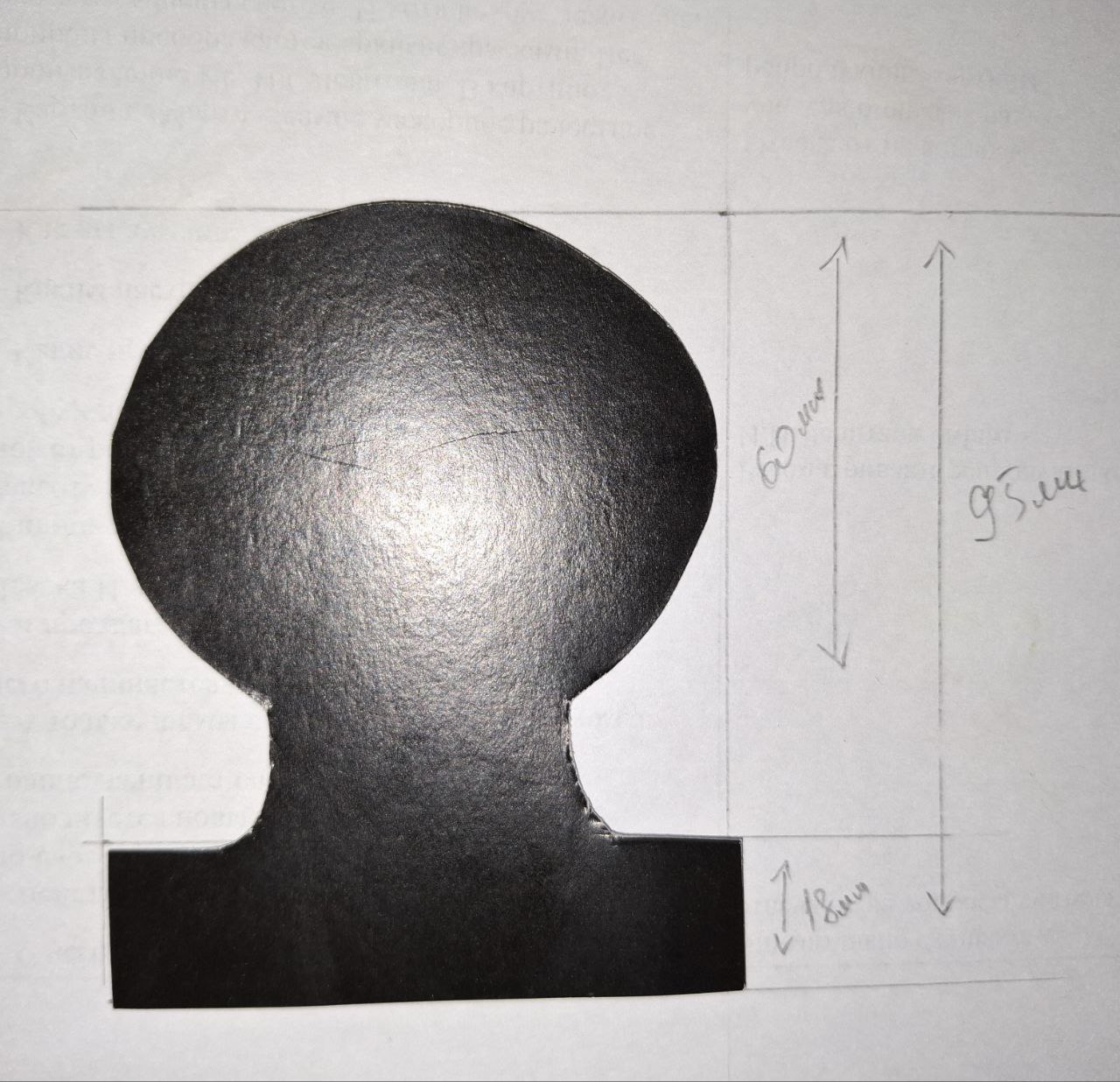 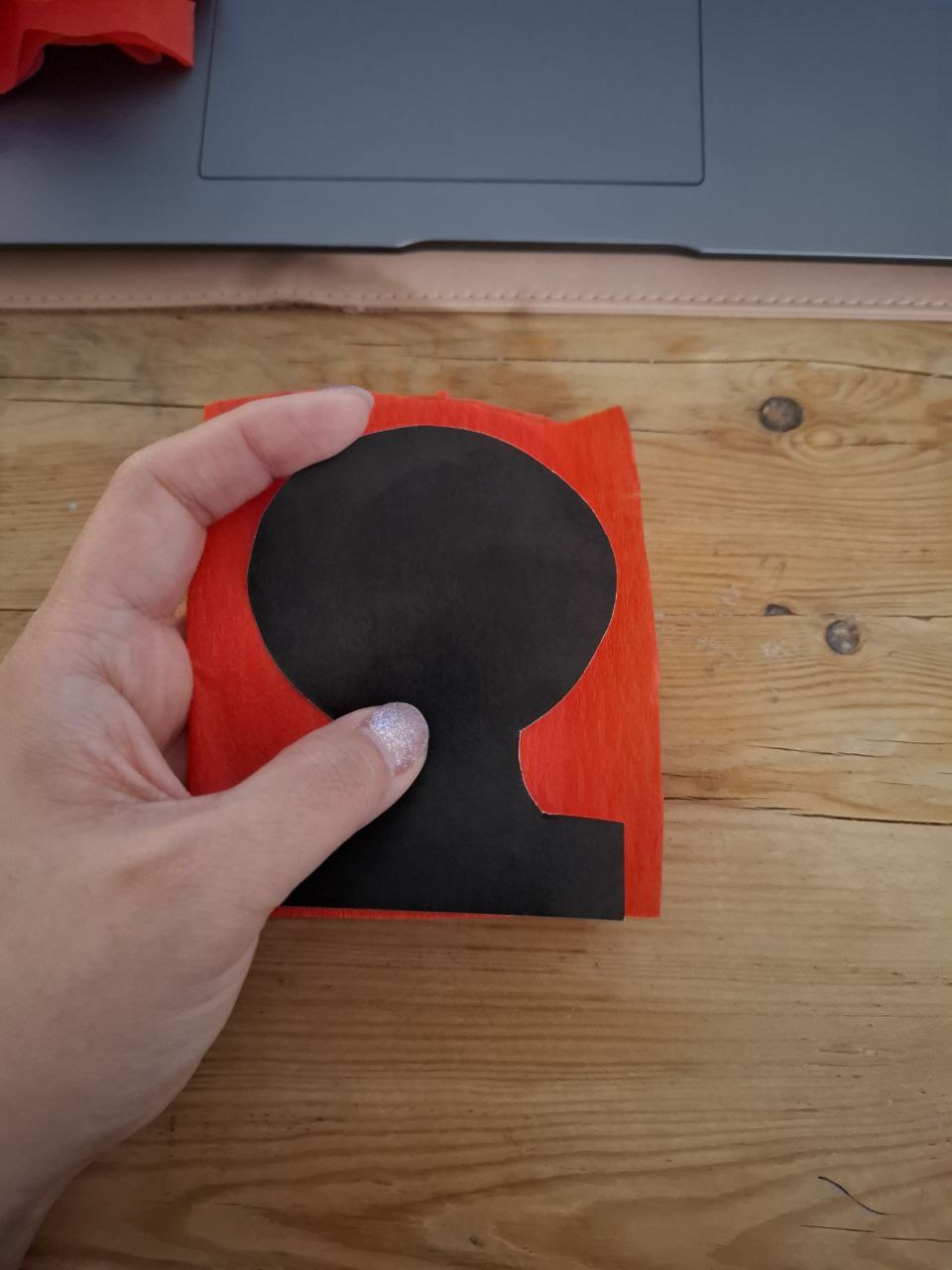 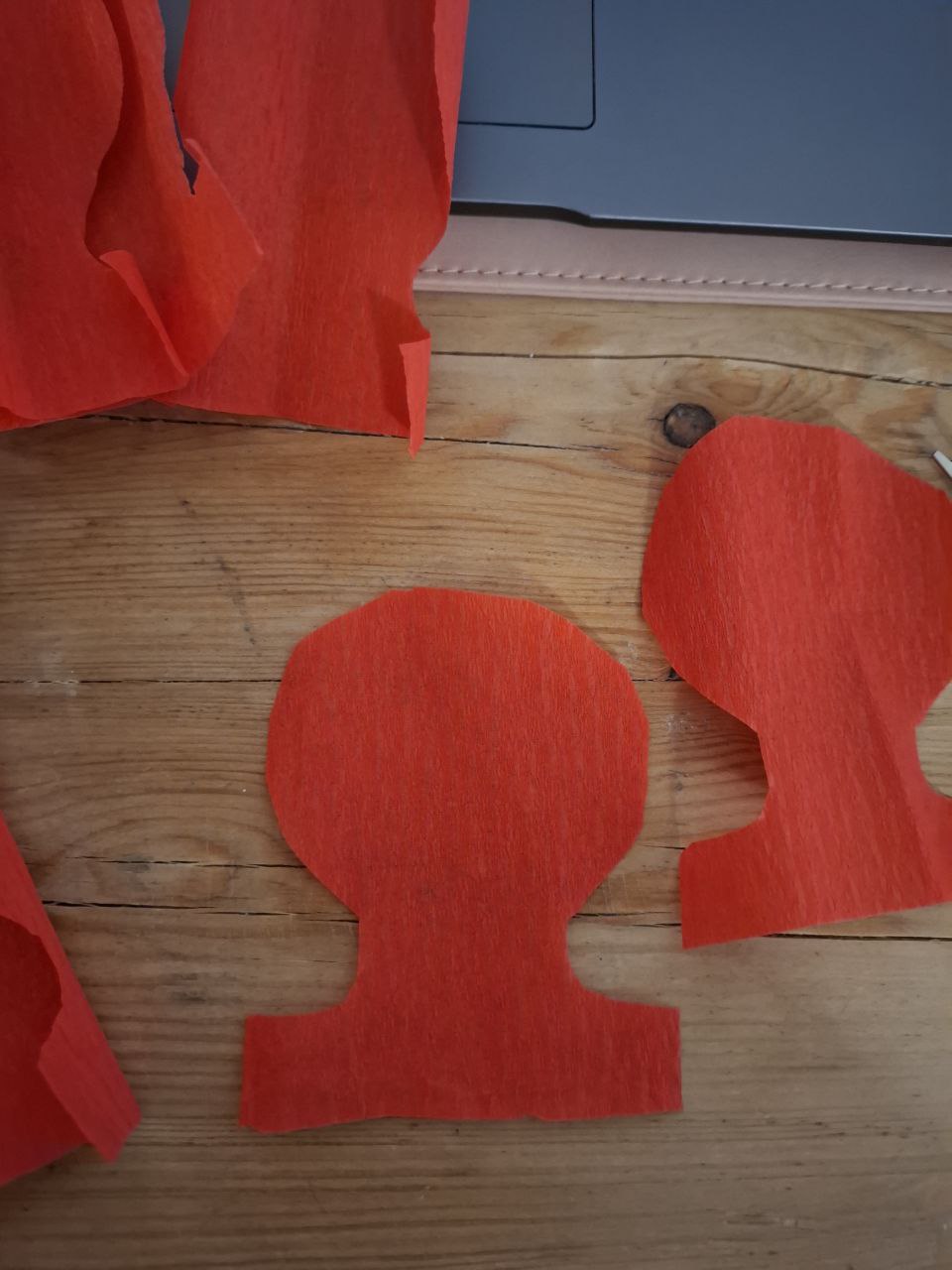 Работа с бутоном
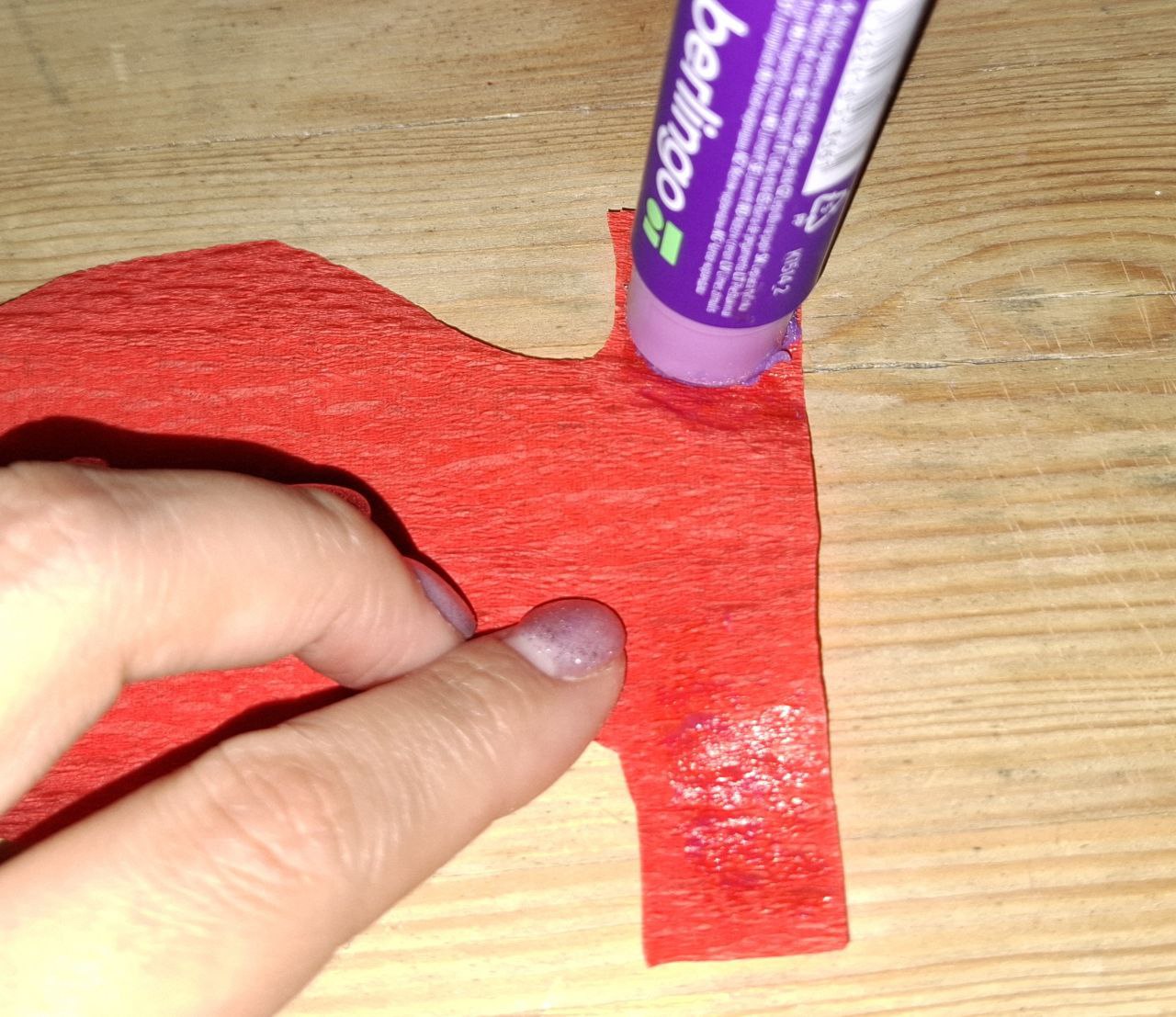 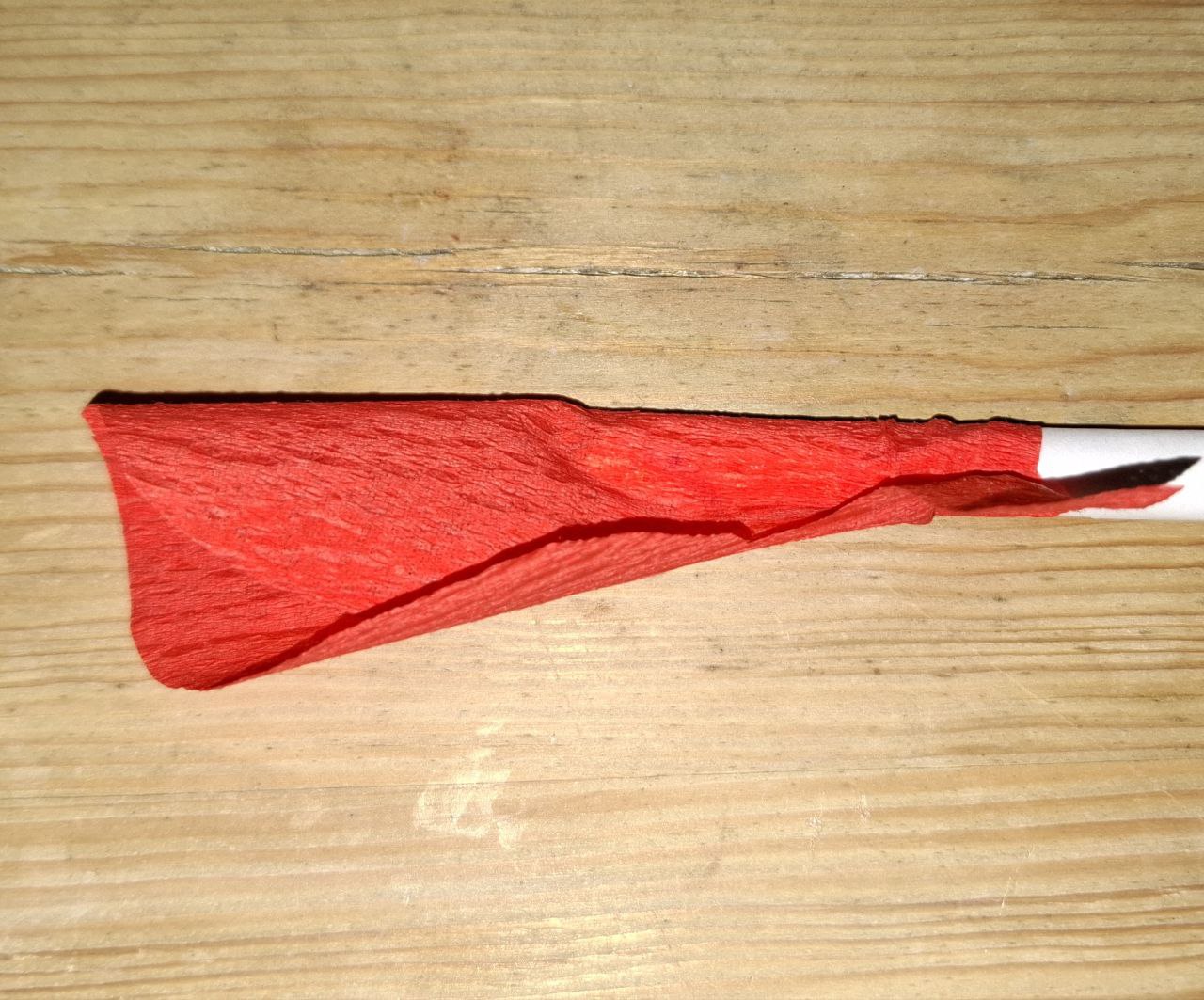 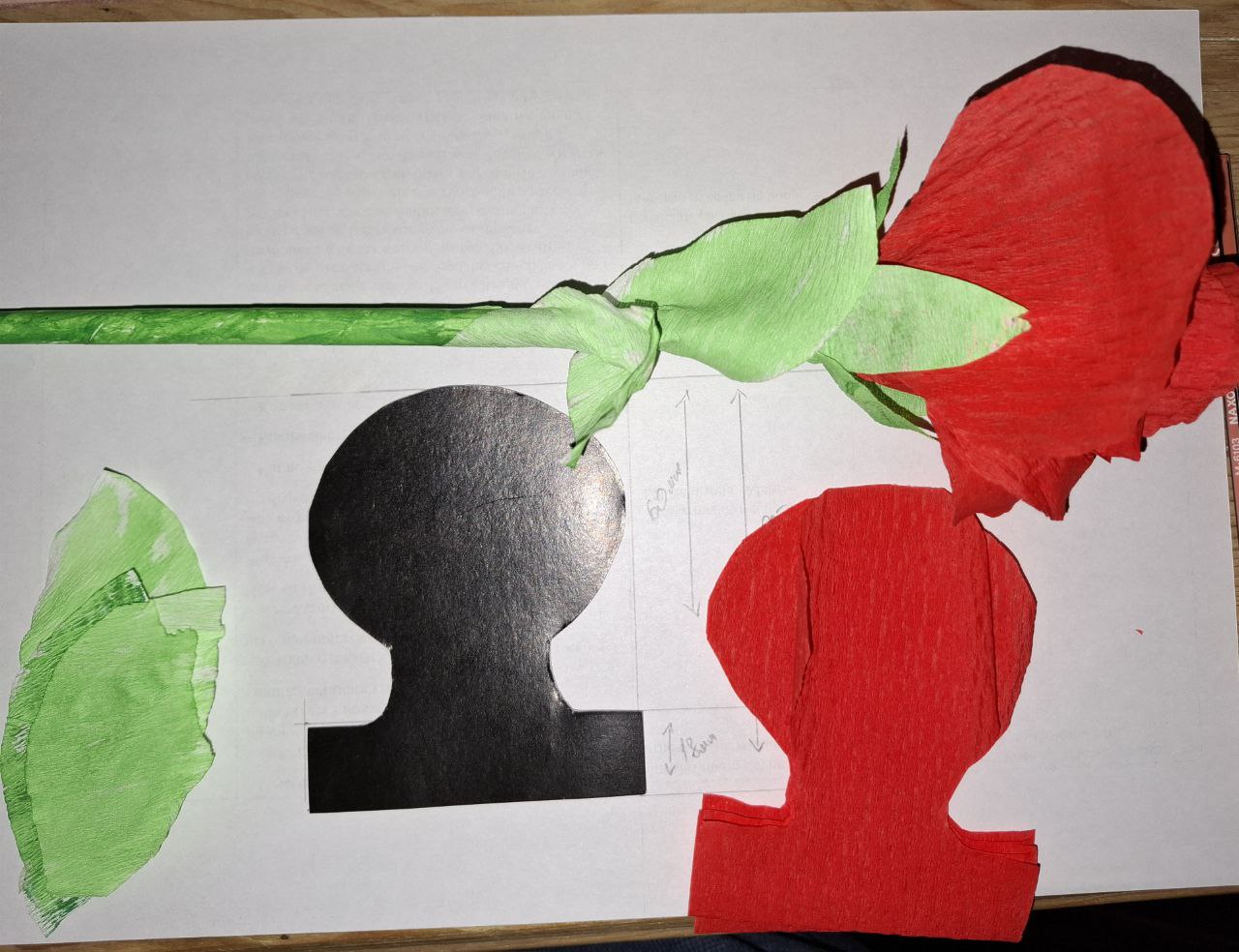 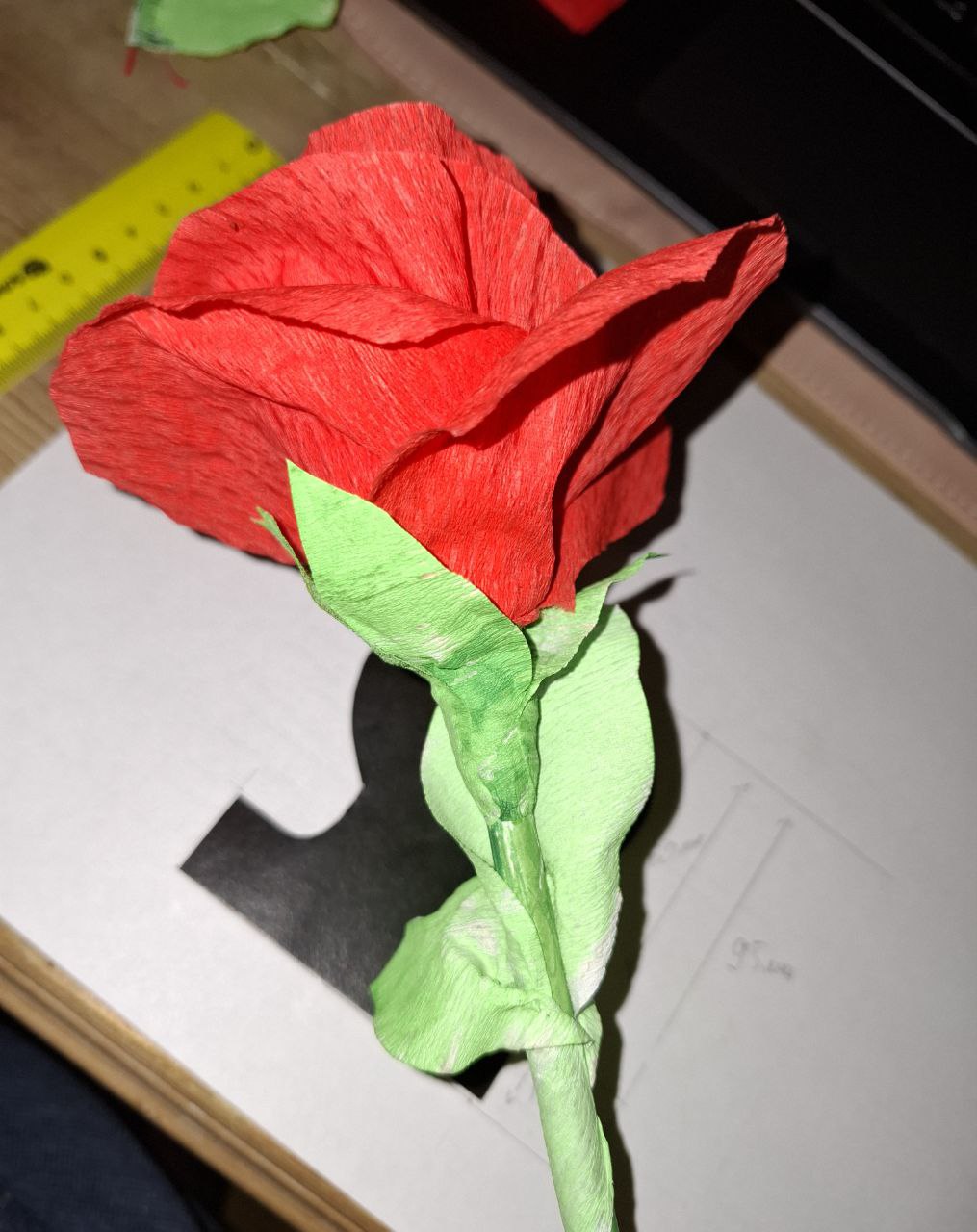 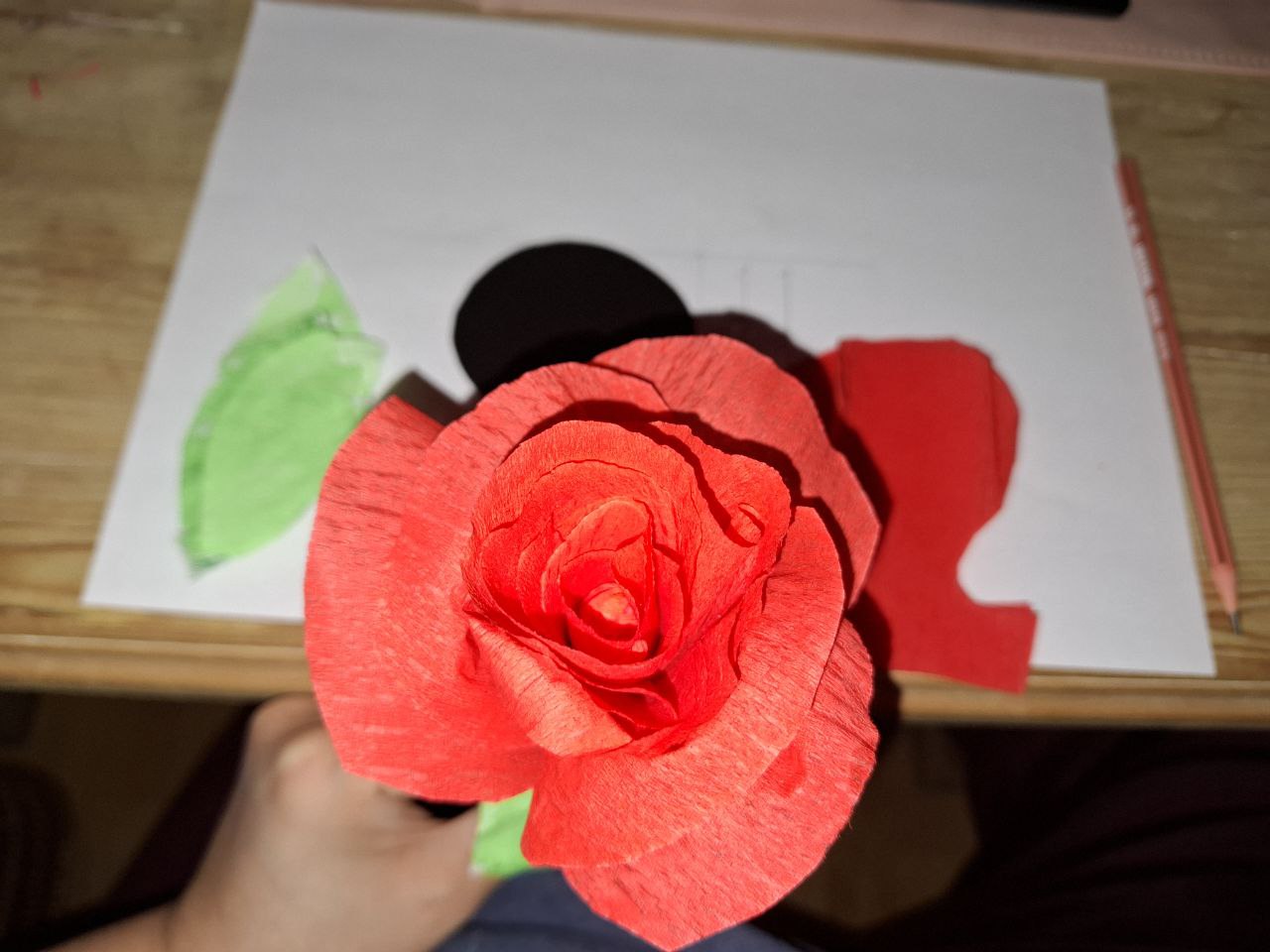 Приклеиваем листики к стеблю и расправляем лепестки розы